Globalización y convención sobre los derechos del niño: el contexto del texto.
Hacia el Fortalecimiento de una Sociología de la Infancia Latinoamericana


Pilotti, F. (2001).
El niño como actor social.
Plantea la necesidad de concebir al niño como un actor cuya capacidad, competencia y creatividad son determinantes en el proceso de construcción de las relaciones sociales y culturales de la sociedad en su conjunto.

Este enfoque enfatiza el carácter dinámico de la actividad social de los niños, espacio en el que no están ausentes las disputas por el poder, los enfrentamientos ideológicos y las negociaciones que definen la naturaleza y jerarquía de las relaciones interpersonales.

Los niños activamente negocian el tránsito de la dependencia a la autonomía en las interacciones que mantienen con los adultos y otros niños en los diversos contextos interpersonales e institucionales en los que se desenvuelven, tales como la familia, escuela, vecindario y otros.
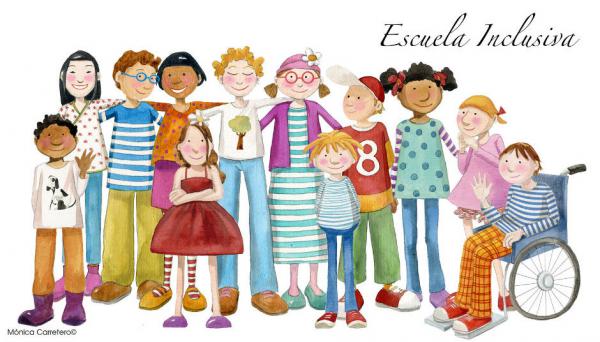 La infancia como categoría estructural.
Qvortrup sugieren que para la aplicación de esta categoría analítica es necesario hacer la distinción entre los conceptos niño e infancia. Mientras el primero se centra en la dinámica del desarrollo del niño individual, fenómeno estudiado detalladamente por la psicología, el concepto infancia se ubica en la dinámica del desarrollo social
El desarrollo del concepto infancia requiere de la elaboración de indicadores en los que se considere al niño como “unidad de observación” y marcos analíticos en los que la infancia sea la “unidad de análisis.
La consideración de la infancia como categoría estructural facilita la elaboración de escenarios para apoyar la toma de decisiones sobre determinadas políticas públicas.